Beginner Part I
Clase 2
Vocabulary – Review
¿Cómo te llamas?
Me llamo…
¿De dónde eres?
Soy de ... 
Vivo en ...
¿Cómo estás?
Estoy (bien, mal, más o menos)
¿Cuántos años tienes?
Tengo ...años
What's your name?
My name is...
Where are you from?
I´m from...
I live in...
How are you?
I´m (fine, bad, more or less)
How old are you?
I am … years old
Vocabulary – Review
¿Dónde vives?
Yo vivo en …… 
¿Donde trabajas?
Yo trabajo en …..
Mucho gusto
Buenos días
Buenas tardes
Buenas noches
Where do you live?
I live in….
Where do you work?.
I work in….
Nice to meet you
Good morning
Good afternoon
Good night
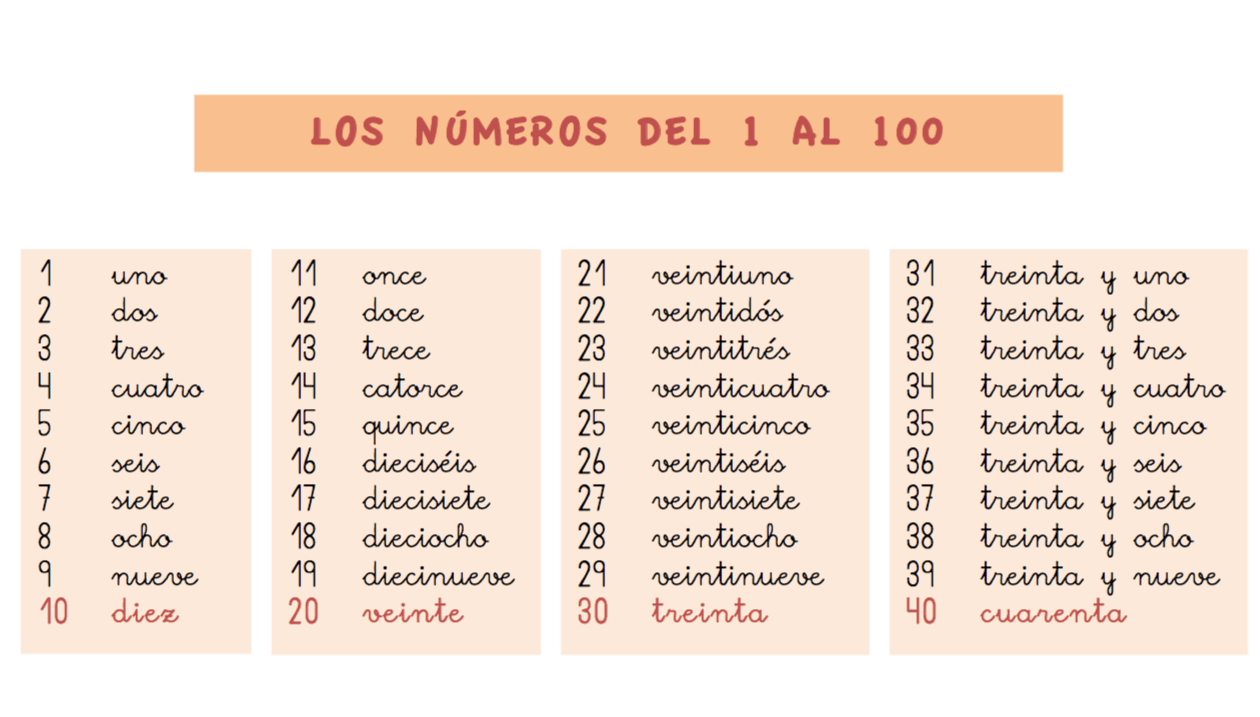 La fecha
La fecha en español / Date in Spanish:
Día de la semana / Day of the week
Número del día / Day number
Palabra “de” / word “of”
Nombre del mes / Name of the month

Hoy es miércoles cinco de julio.
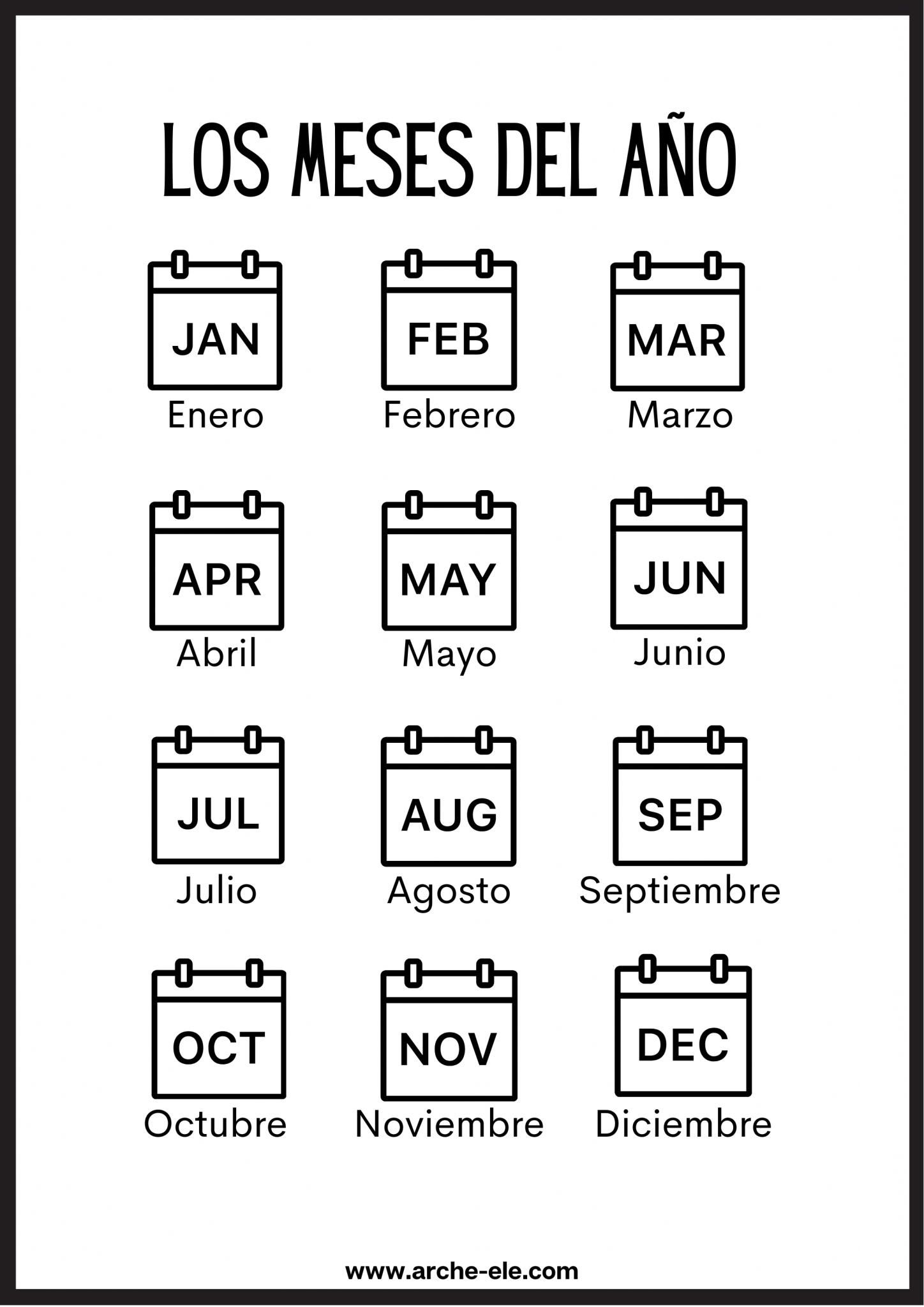 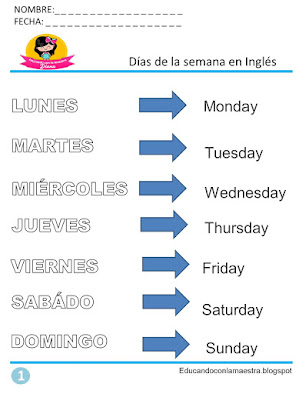 This Photo by Unknown Author is licensed under CC BY-NC-ND
Salutations Practice
Persona 1
Persona 2
¡Hola!
¿Cómo te llamas?
¿Cómo estás?
¿De dónde eres?
¿Cuántos años tienes?
¿Dónde vives?
¿Dónde trabajas?
Mucho gusto
¡Buenas tardes!
Me llamo ____________
Estoy (bien, mal, más o menos)
Soy de …..
Tengo ….. Años
Vivo en …..
Trabajo en …..
¡Adiós!
Pronombres personales
to be - estar
Singular
Plural
Vocabulario: Los lugares
El parque
El museo
Vocabulario: Los lugares
La casa
El hotel
Vocabulario: Los lugares
La ciudad
La tienda
Vocabulario: Los lugares
El pueblo
La iglesia
Vocabulario: Los lugares
El banco
La calle
Vocabulario: Los lugares
El cine
La playa
Vocabulario: Los lugares
El café
El trabajo
Vocabulario: Los lugares
El doctor
El aeropuerto
Vocabulario: Los lugares
El baño
El supermercado
Vocabulario: Los lugares
La estación de tren
El restaurante
Asking where are you?
Asking where are you all?
Answer:
Subject pronoun + verb “estar” + en + place
¿Dónde está (s) …..? (singular)¿Dónde están….? (plural)
¡Vamos a practicar!
Salutations Practice
La fórmula
La oración
Yo + estar + el aeropuerto
Ellos +  estar +  el café
Ella  + estar +  laplaya
¿Estar +  tú + el trabajo?
El + estar + la tienda
Usted + estar + la iglesia
Nosotros + estar + el banco
Ustedes + estar + el hotel
Yo estoy en el aeropuerto
Ellos están en el café
Ella está en la playa
¿Estás tú en el trabajo?
El está en la tienda
Usted está en la iglesia
Nosotros estamos en el banco
Ustedes están en el hotel
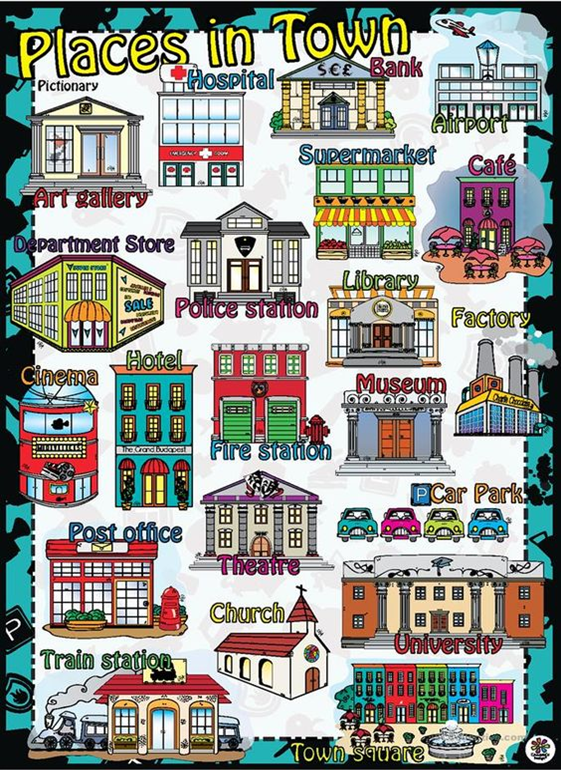 Práctica:¿Dónde está (n)?
¿Dónde está?
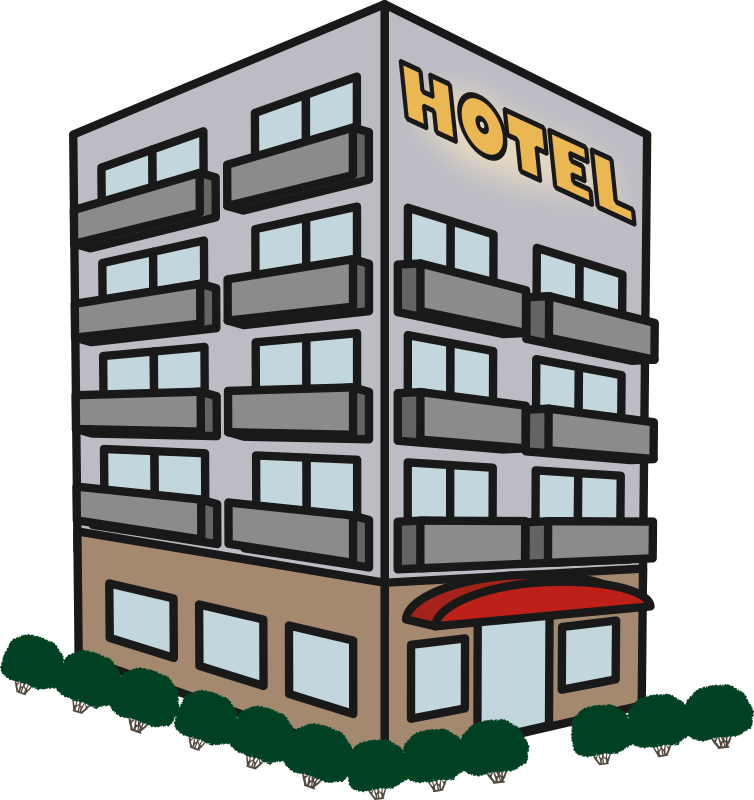 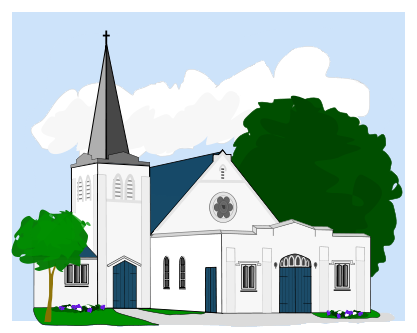 El hotel
La iglesia
Minneapolis
Cerca
St Paul
La casa
El museo
lejos
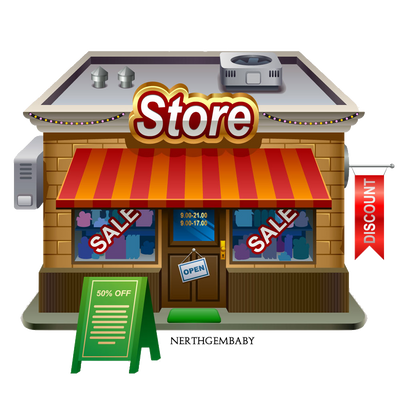 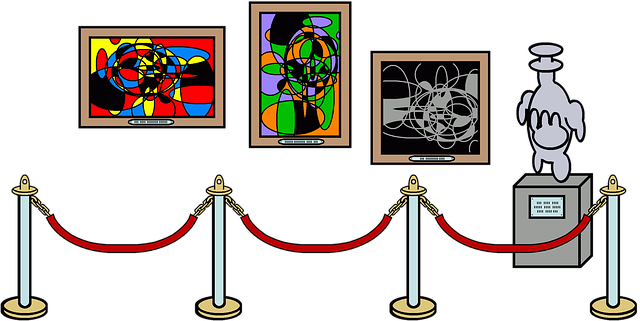 La tienda
La calle 7
Practice “estar” & “places”
Randomizer - Places
LA DESPEDIDA ….
¡Hasta la vista!
¡Hasta pronto!
adiós
¡Cuídate!
¡Que te vaya bien!
¡Nos vemos!
¡Hasta la próxima!